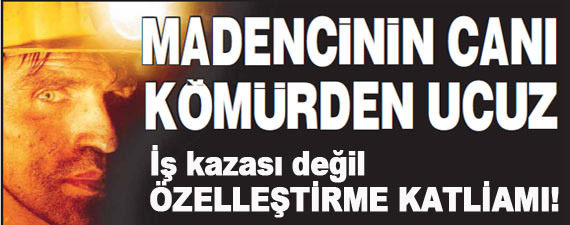 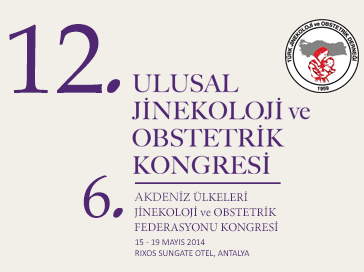 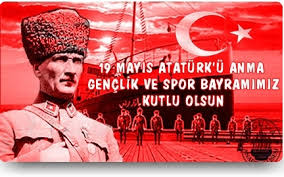 Günümüzde, Polikistik Over Sendromunda
Cerrahi Tedavinin Yeri

Prof. Dr. Ali Rıza ODABAŞI
GİRİŞ
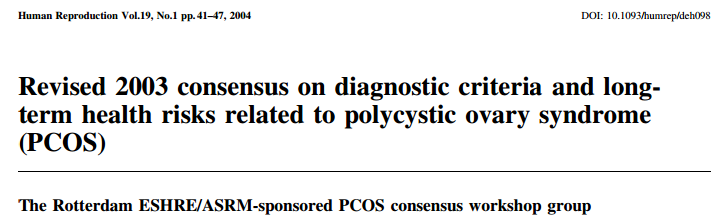 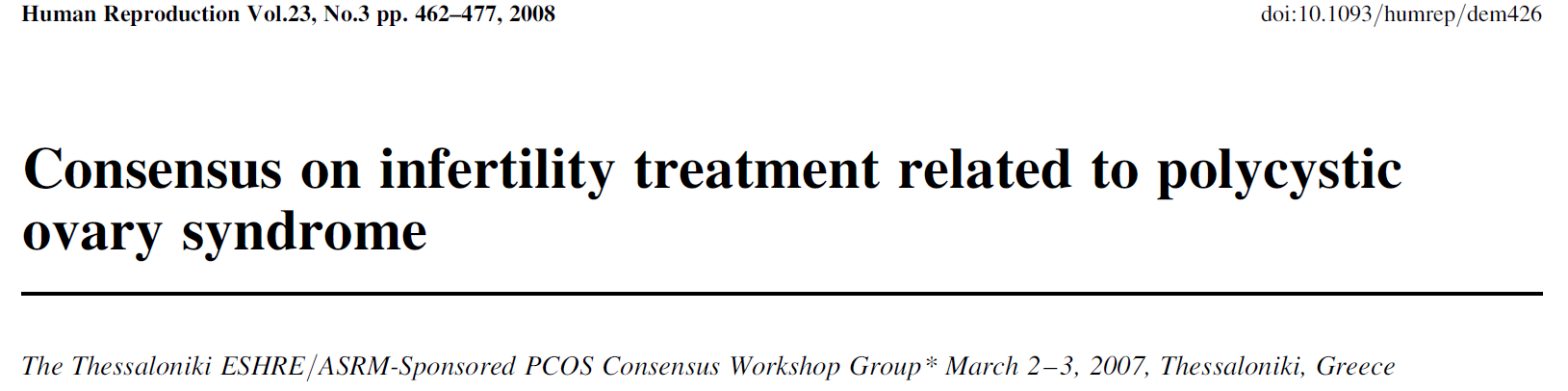 Thessaloniki ESHRE/ASRM sponsored PCOS Consensus Workshop Group. Fertil Steril 2008
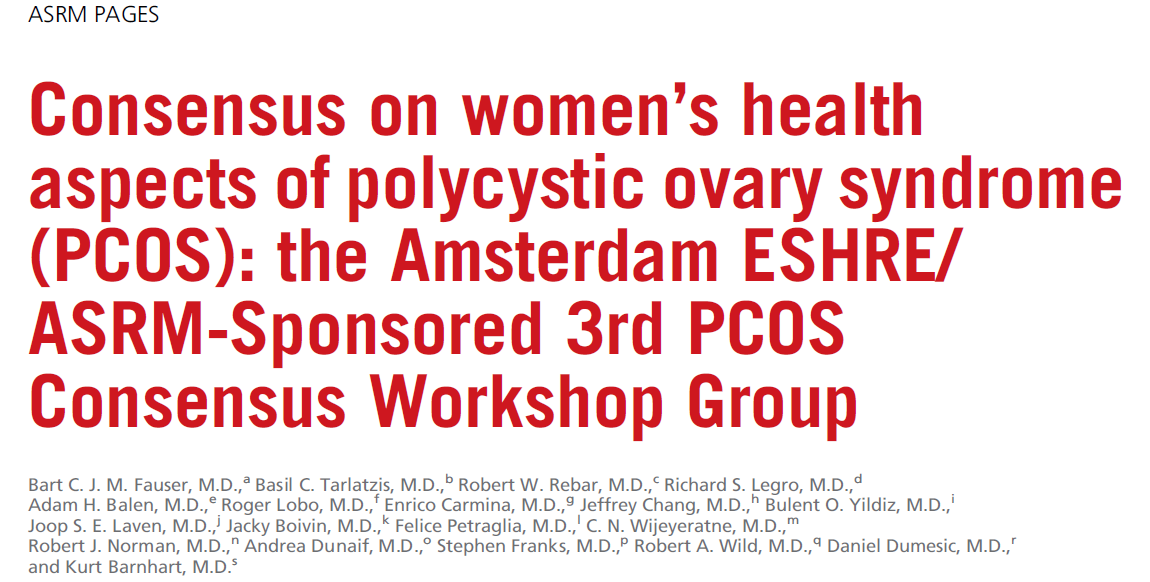 Fauser BCJM. Fertil Steril 2012
Fauser BCJM. Hum Reprod 2012
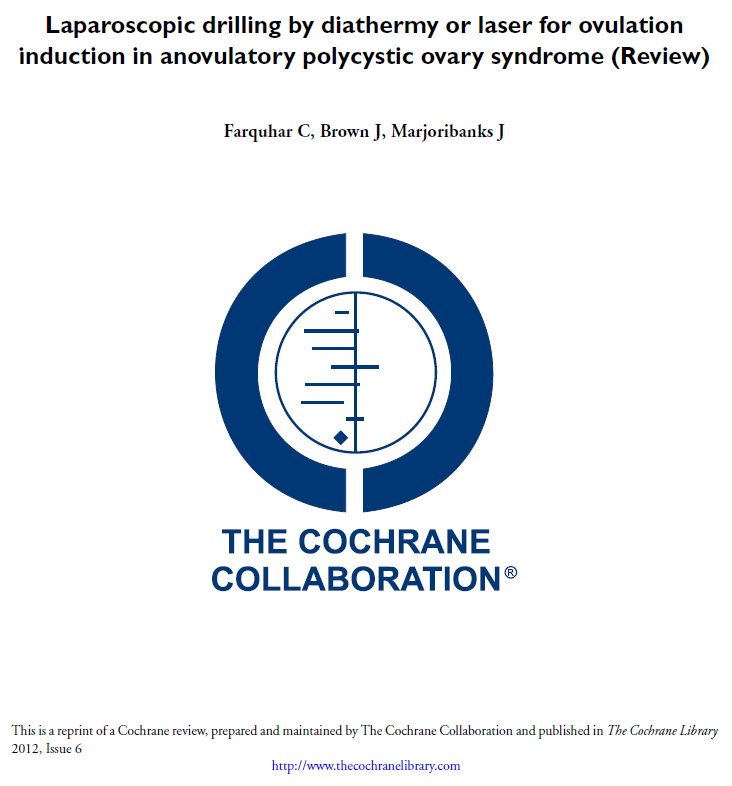 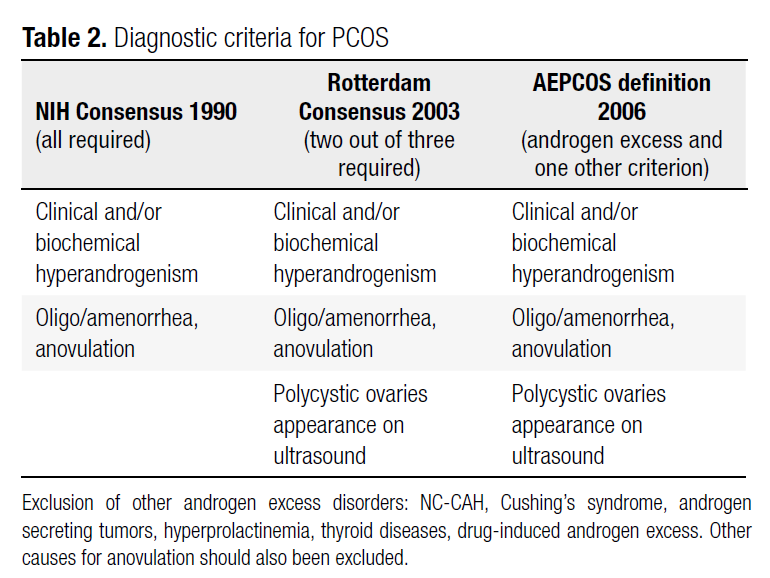 Spritzer PM. Arq Bras Endocrinol Metab 2014
Spritzer PM. Arq Bras Endocrinol Metab 2014
Tanı kriterlerinin sorgulanması
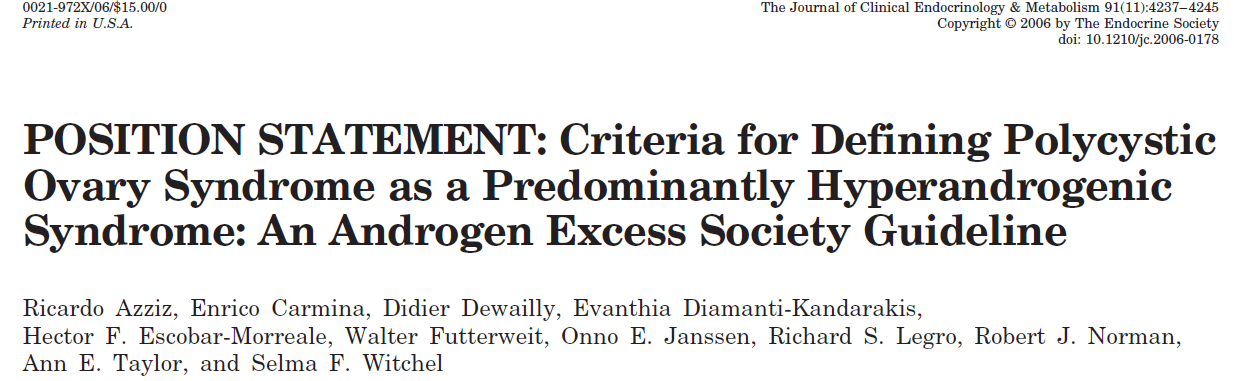 Azziz R. J Clin Endocrinol Metab 2006
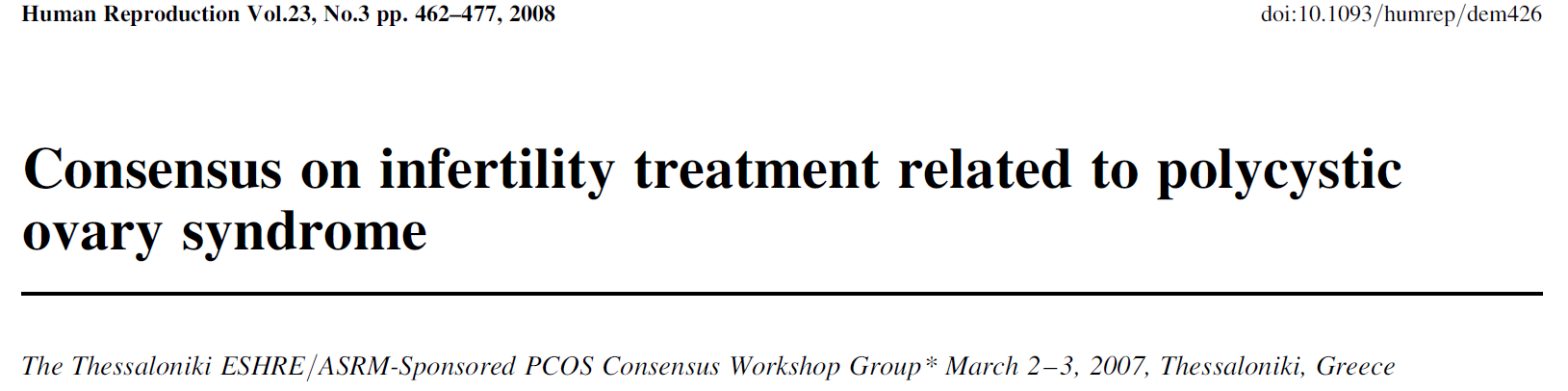 Thessaloniki ESHRE/ASRM sponsored PCOS Consensus Workshop Group. Fertil Steril 2008
Sirmans SM. Clin Epidemiol 2013
Birinci Basamak Tedavi

Klomifen Sitrat


Başlangıç dozu 50 mg / gün (siklusun 2. – 6. / 3. – 7. / 5. – 9. günleri)

Ovulasyon oluşmazsa doz artırımı 50 – 250 mg / gün

Çoğul gebelikten sakınmak için E2 tayini ve en az 1 kez follikülometri


6 aylık kümülatif ovulasyon oranı ~ %80; gebelik oranı %40

6 aydan daha uzun tedavi gebelik oranlarını artırmaz
Legro RS. N Engl J Med 2007
ESHRE/ASRM. Hum Reprod 2008
Fernandez H. Reprod Biomed Online 2011
Klomifen sitrat DİRENCİ 

(6 aylık tedaviyle ovulasyon / gebelik oluşmazsa)


Araştırmalardaki vurgu eksikliği

Ovulasyon oluşmadığı için (mi) gebelik yok (?)

Ovulasyon oluştuğu halde (mi) gebelik yok (?)
Fernandez H. Reprod Biomed Online 2011
İkinci Basamak Tedavi

Ovaryan Drilling – Ovaryan multiperforasyon

Laparoskopik Ovaryan Drilling – Diatermi (LOD)


Farklı yaklaşımlarla (transumblikal, transvajinal)

Farklı enerji modaliteleri ile (elektrik: monopolar, bipolar; lazer)
ESHRE/ASRM. Hum Reprod 2008
Fernandez H. Reprod Biomed Online 2011
TARİHÇE
Tarihçe

Medikal tedavi başarısının azlığı ve çoğul gebelik riski yanısıra
Minimal invaziv cerrahideki gelişmeler

İlk kez tanımlanması 1984 Gjannaess H. 1 

Fikir, minimal adezyonla ovaryan wedge rezeksiyonun yararlı etkilerinden yararlanmak 2-4


Laparotomik olarak %60 gebelik oranı 5
1 Gjonnaess H. Fertil Steril 1984
2 Merchant RN. J Am Assoc Gynecol Laparosc 1996
3 Campo S. Obstet Gynecol Survey 1998
4 Li TC. Br J Obstet Gynaecol 1998
5 Donesky BW. Fertil Steril 1995
MEKANİZMASI
Mekanizması

Kesin bilinmiyor
Androjen üreten ovaryan stromanın destrüksiyonu

LH düzeyi ve pulzasyonunda azalma
İnhibin B’de azalma
FSH ve SHBG’de artış
Testosteronda azalma
Aromataz aktivitesinde azalma
Ferriman–Gallwey skorunda düşme
LH/FSH oranının normale dönmesi ve %80 olguda ovulasyon 1-3
1 Api M. Eur J Obstet Gynecol Reprod Biol 2005
2 Kandil M. BJOG 2005
3 Kucuk M. Med Sci Monit 2005
Laparoskopinin tüm avantajları
Özel bir laparoskopik eğitim gerekmemesi, kolay öğrenilmesi
Ek patoloji saptama olanağı 1 

Bipolar elektrokoagülasyon donanım eksikliği / obeziteye bağlı sorunlar 2
1 Capello FO. Fertil Steril 2003
2 Fernandez H. Fertil Steril 2010
DİĞER YÖNTEMLER ve TEKNİK
DİĞER YÖNTEMLER ve TEKNİK

Kuldoskopi, transvajinal hidrolaparoskopi 1,2

Veress iğnesiyle Douglas’tan girerek 300 ml salin instillasyonu
2.9 mm 300 optik girişi
Boya ile hidrotübasyon
5-French bipolar elektrod (100-130 W)
5-10 noktadan ovaryan giriş; derinlik 8 mm; çap 2 mm 3,4
1 Gordts S. Hum Reprod 1998
2 Watrelot A. Hum Reprod 1999
3 Fernandez H. Fertil Steril 2001
4 Amer SA. Hum Reprod 2003
DİĞER YÖNTEMLER ve TEKNİK

Olumlu yönleri
Bipolar enerji kullanımı
Obez olgular için daha uygun
Daha az invaziv

Olumsuz yönleri
Özel donanım gerekliliği
Sadece pelvisin inspeksiyonu
Öğrenme süreci
Gebelik oranları hakkındaki verilerin henüz sınırlı olması 1
1 Fernandez H. Fertil Steril 2010
DİĞER YÖNTEMLER ve TEKNİK

Yöntemlerin ve enerji modalitelerinin birbirine üstünlüğü yok 
(unipolar/monopolar, elektrokoagülasyon/lazer, 
harmonik makas/Nd-YAG lazer) 1,2 
Özel tasarlanmış mekanik perforatörle olumlu sonuç 3  
USG kılavuzluğu altında mekanik perforasyon 4
1 Li TC. Br J Obstet Gynaecol 1998
2 Takeuchi S. J Reprod M 2002
3 Kaya H. J Minim Invasive Gynecol 2005
4 Ferraretti AP. Fertil Steril 2001
BAŞARI İÇİN 
PREDİKTİF ETKENLER
BAŞARI İÇİN PREDİKTİF ETKENLER 1


8 Retrospektif Çalışma

1 Prospektif Çalışma 2
1 Van Wely Hum Reprod 2005
2 Fernandez H. Reprod Biomed Online 2011
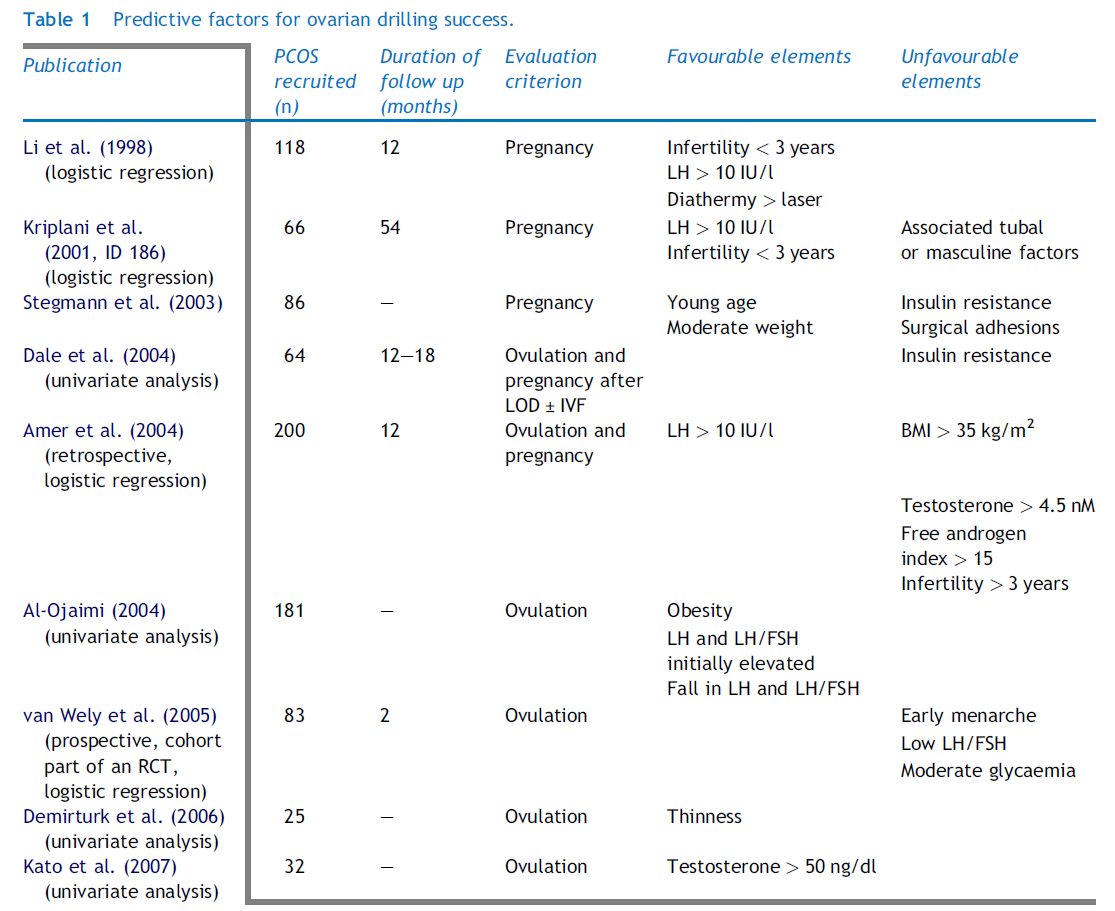 Fernandez H. Reprod Biomed Online 2011
BAŞARI İÇİN PREDİKTİF ETKENLER 1


Belirgin etkenler 2

LH düzey artışı >10 IU/l
İnfertilite süresi < 3 yıl
Diğer infertilite etkenlerinin olmaması


Belirsiz / araştırılmamış etkenler

Vücut Kitle İndeksi 3
İnsülin direnci
Testosteron düzeyi
Yaş
1 Fernandez H. Reprod Biomed Online 2011
2 Kato M. J Obstet Gynaecol 2007
3 Al-Ojaimi EH. Saudi Med J 2004
LOD SONUÇLARI
META ANALİZ
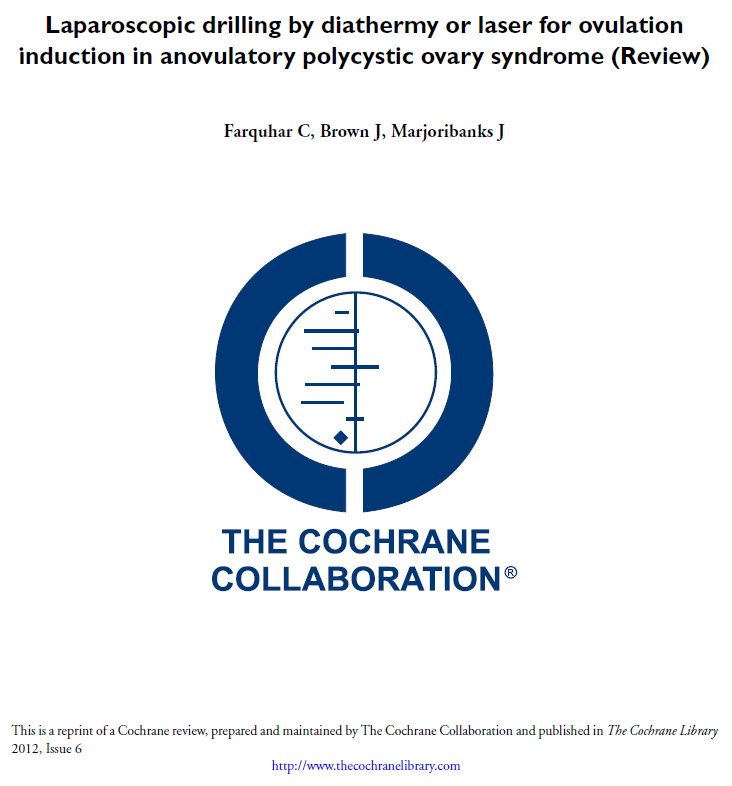 AMAÇ

Klomene dirençli PKOS’lu subfertil olgularda

 
LOD’un etkinlik ve güvenirliğini 


ovulasyon indüksiyonuyla kıyaslamak
ÖLÇÜMLER

Primer

Canlı doğum oranı / çift başına
Çoğul gebelik insidansı / devam eden gebelik başına

Sekonder

Gebelik oranı / olgu başına (USG’de gebelik kesesi varlığı)
Gebelik kaybı oranı
OHSS insidansı
Ovulasyon oranı
Maliyet
Yaşam kalitesi
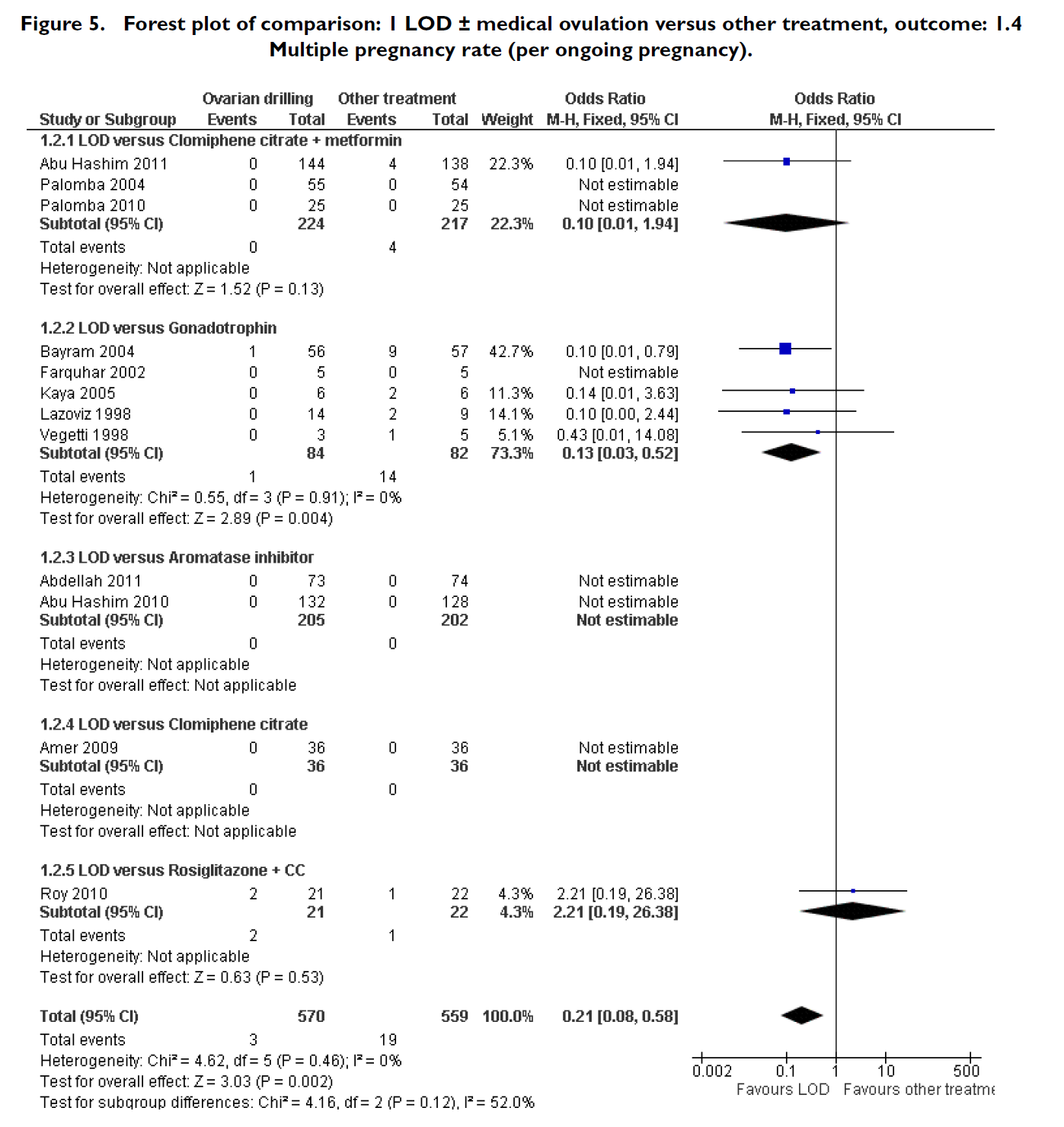 Canlı doğum oranı / çift başına

LOD // CC + Metformin
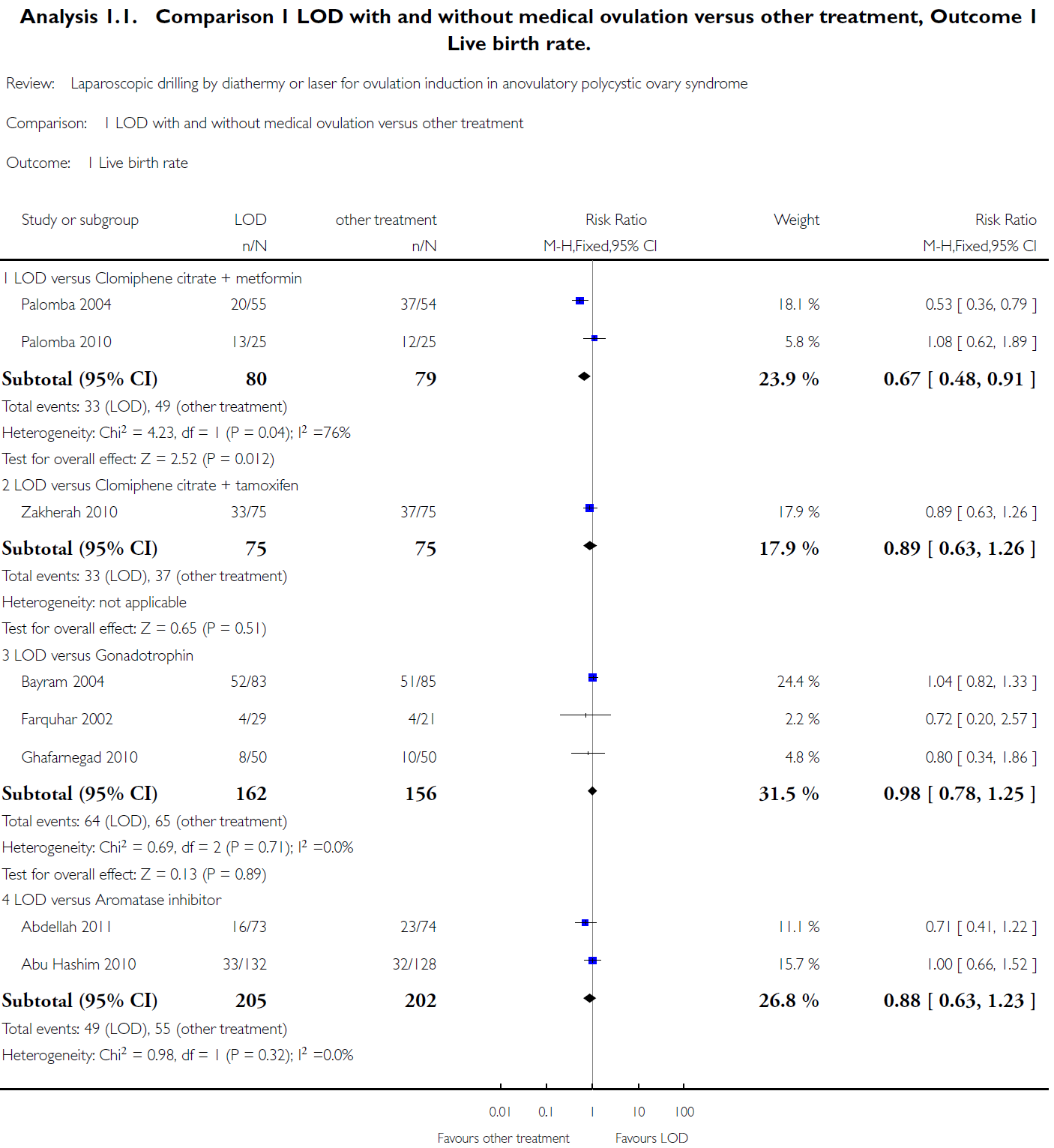 Ovulasyon ajanı lehine
Canlı doğum oranı / çift başına

LOD // CC + Tamoxifen
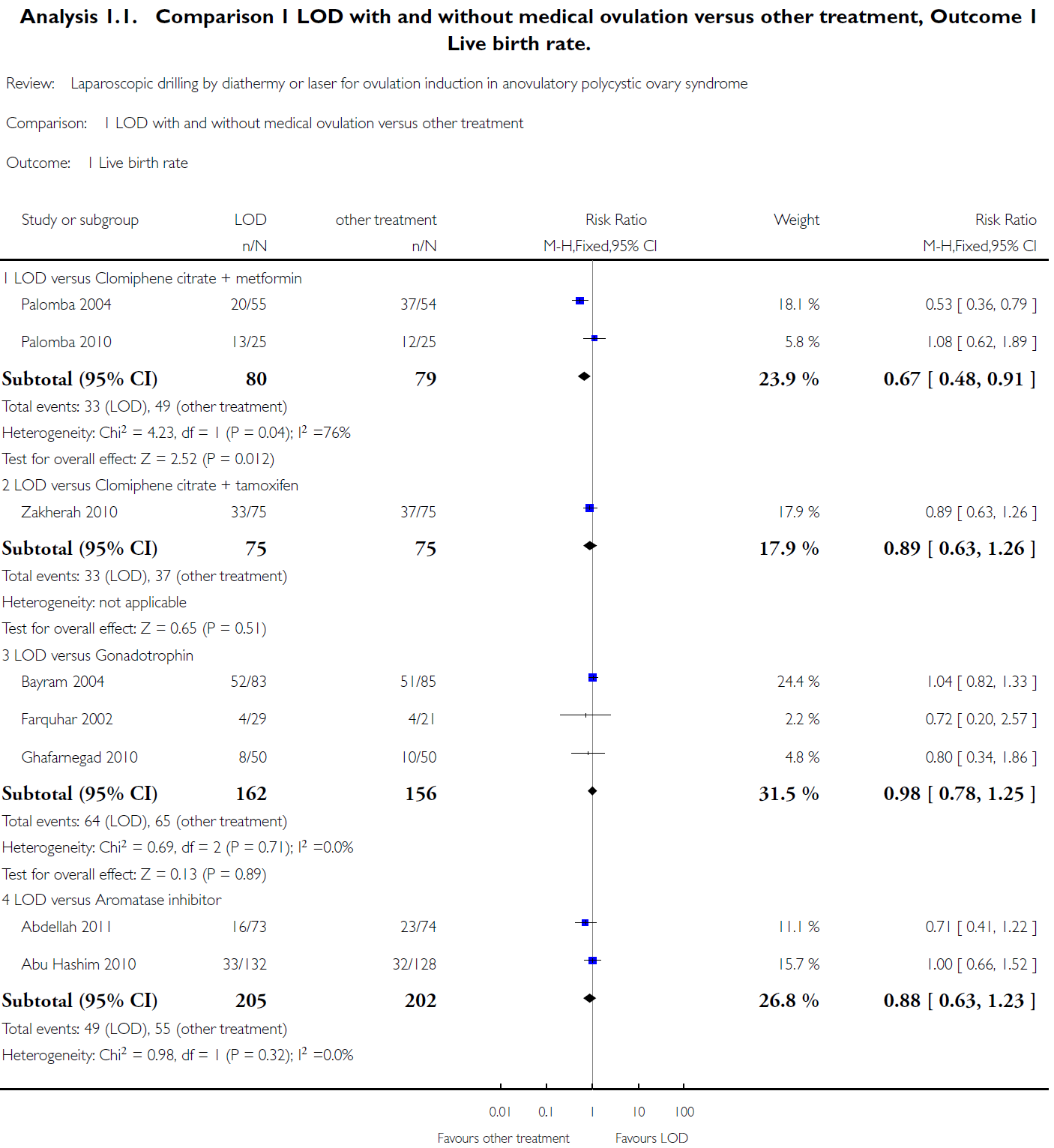 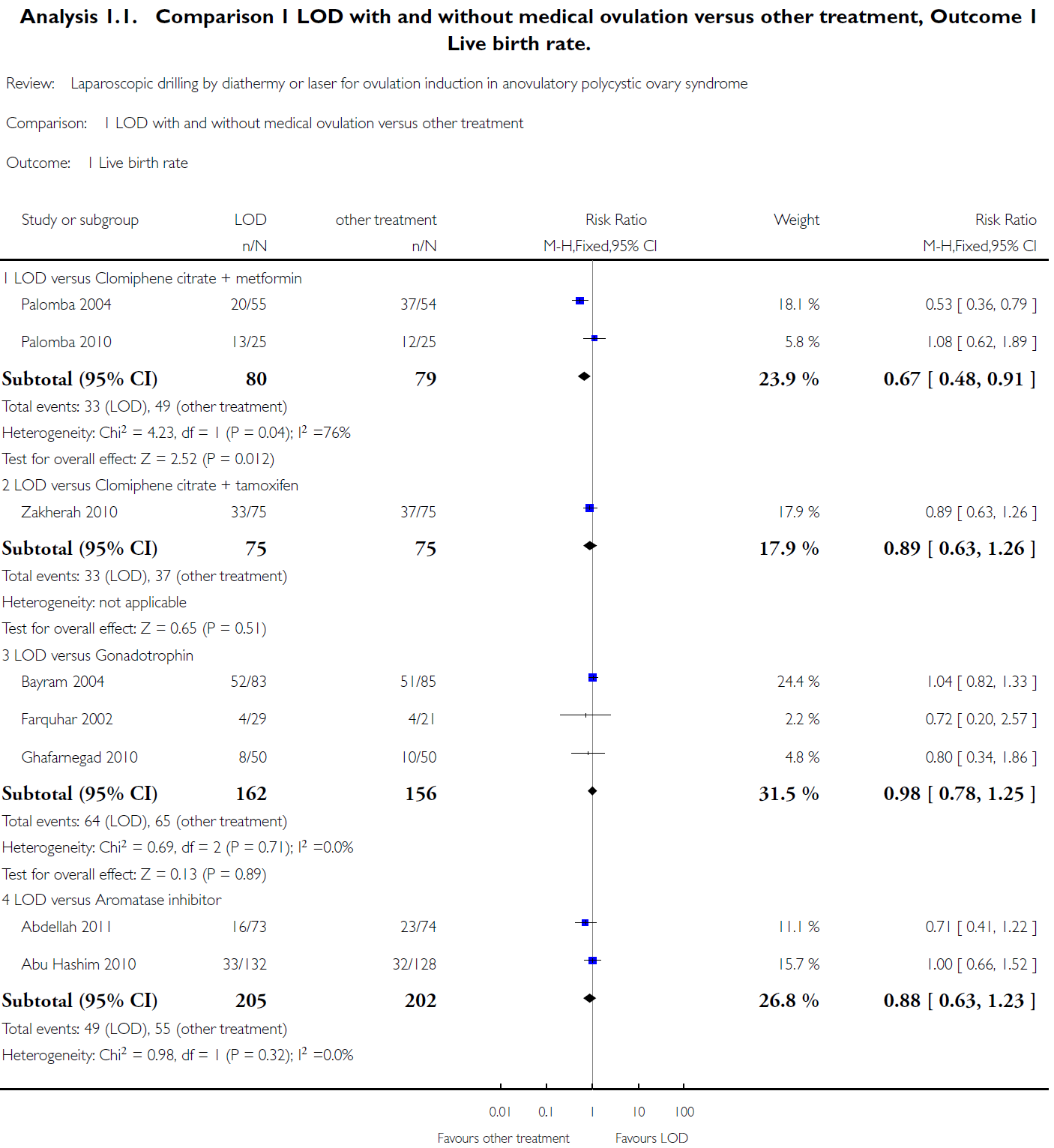 Eşdeğer etki
Canlı doğum oranı / çift başına

LOD // Gonadotropin
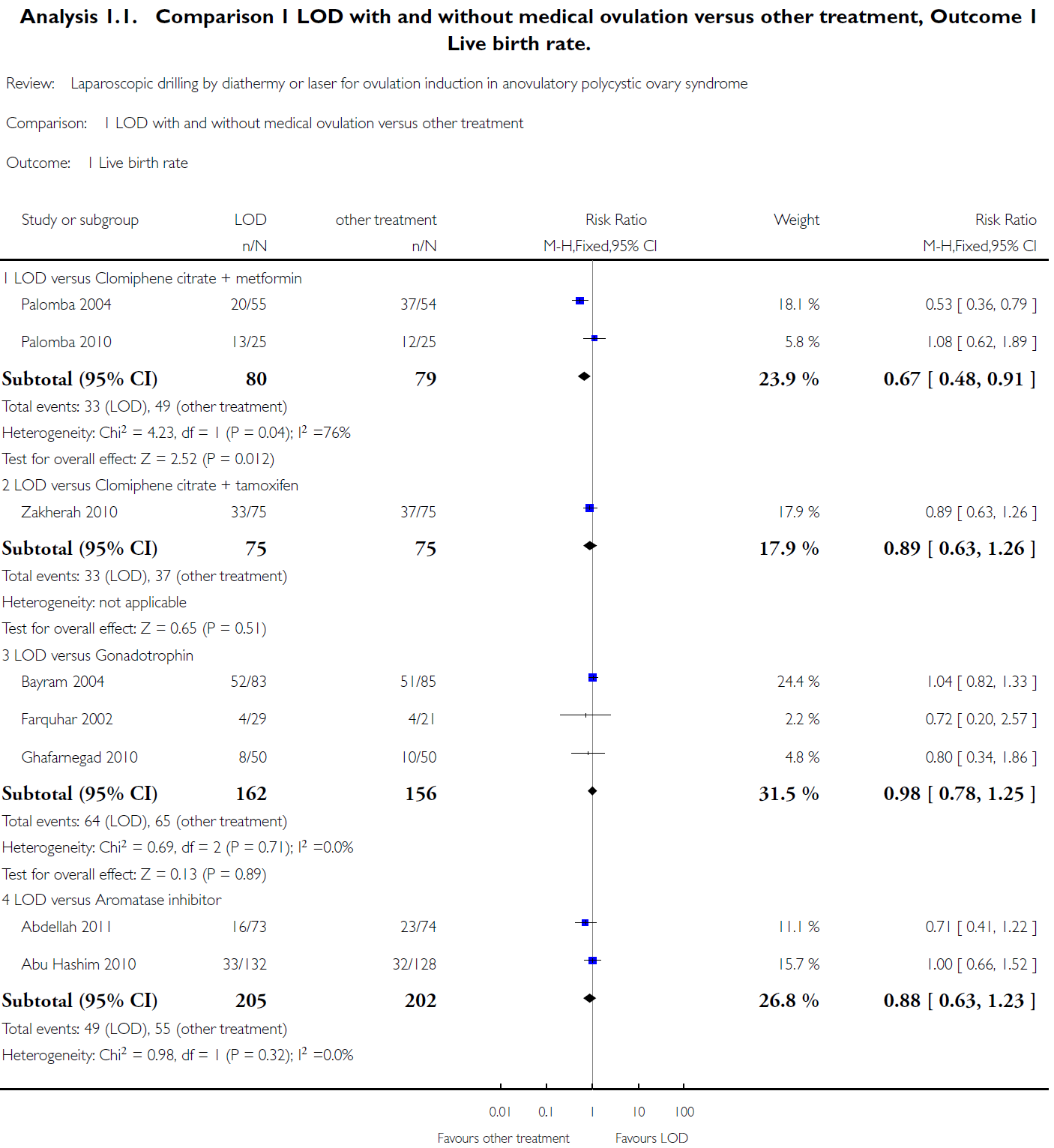 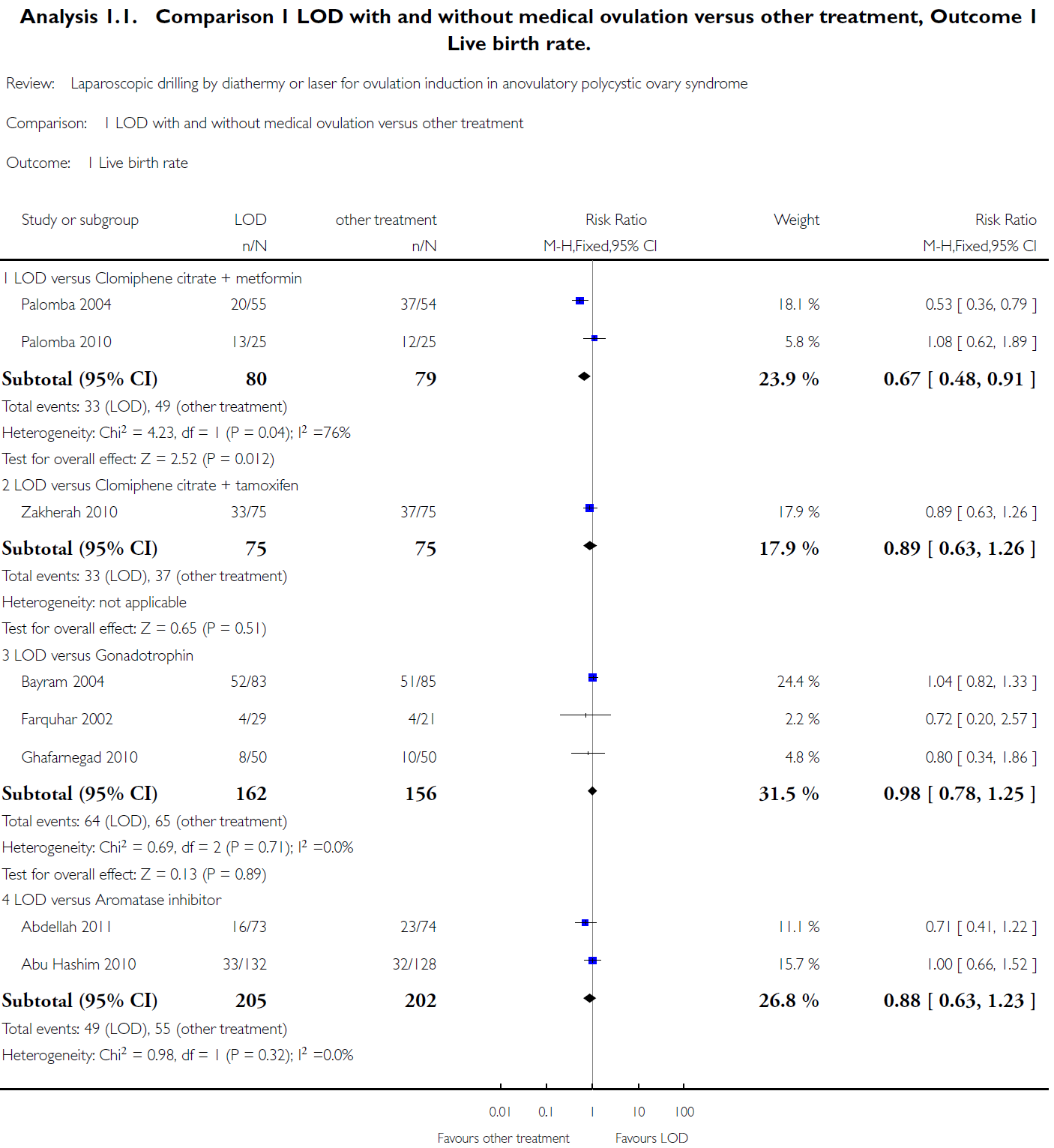 Eşdeğer etki
Canlı doğum oranı / çift başına

LOD // Aromataz inhibitörü
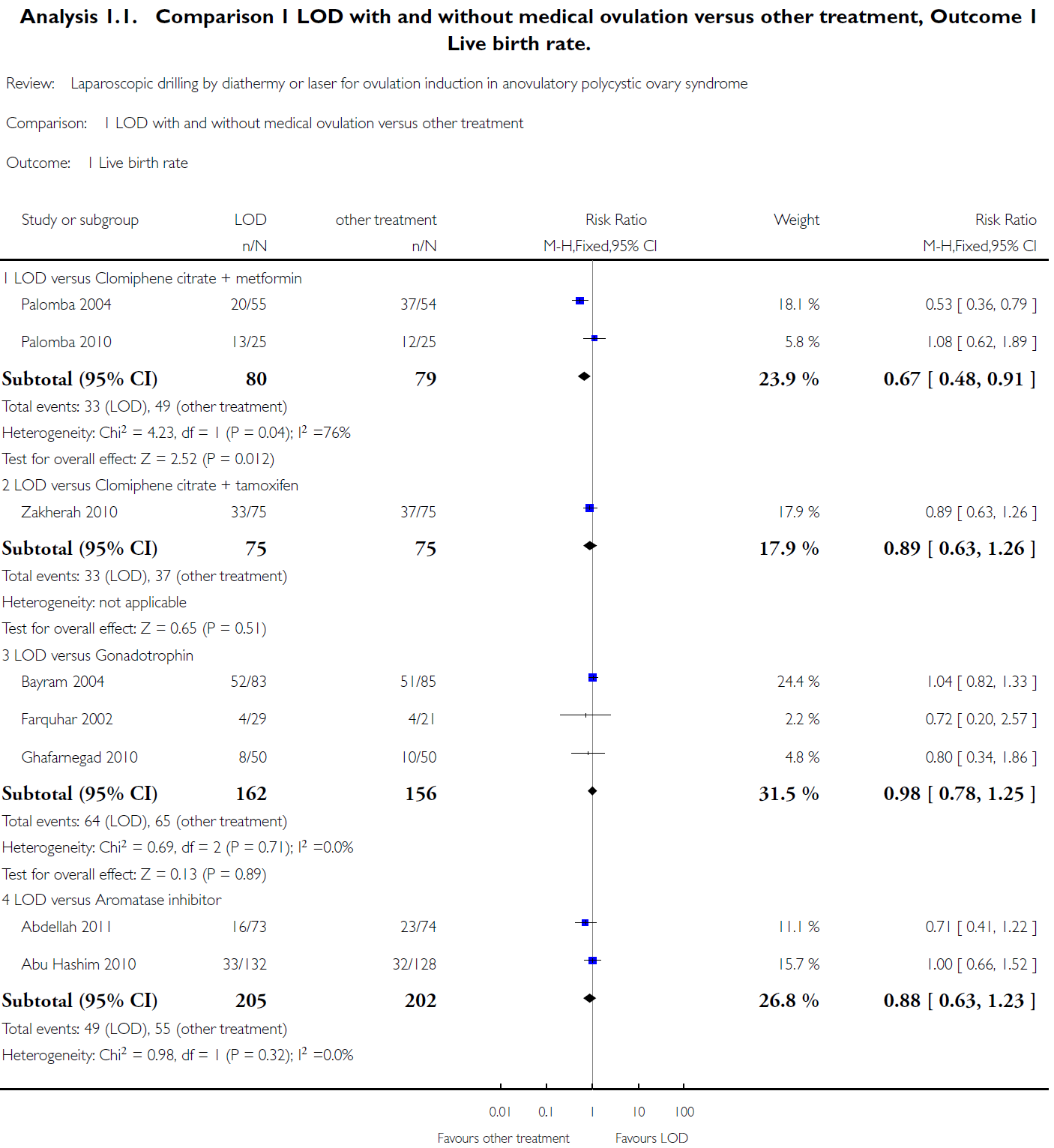 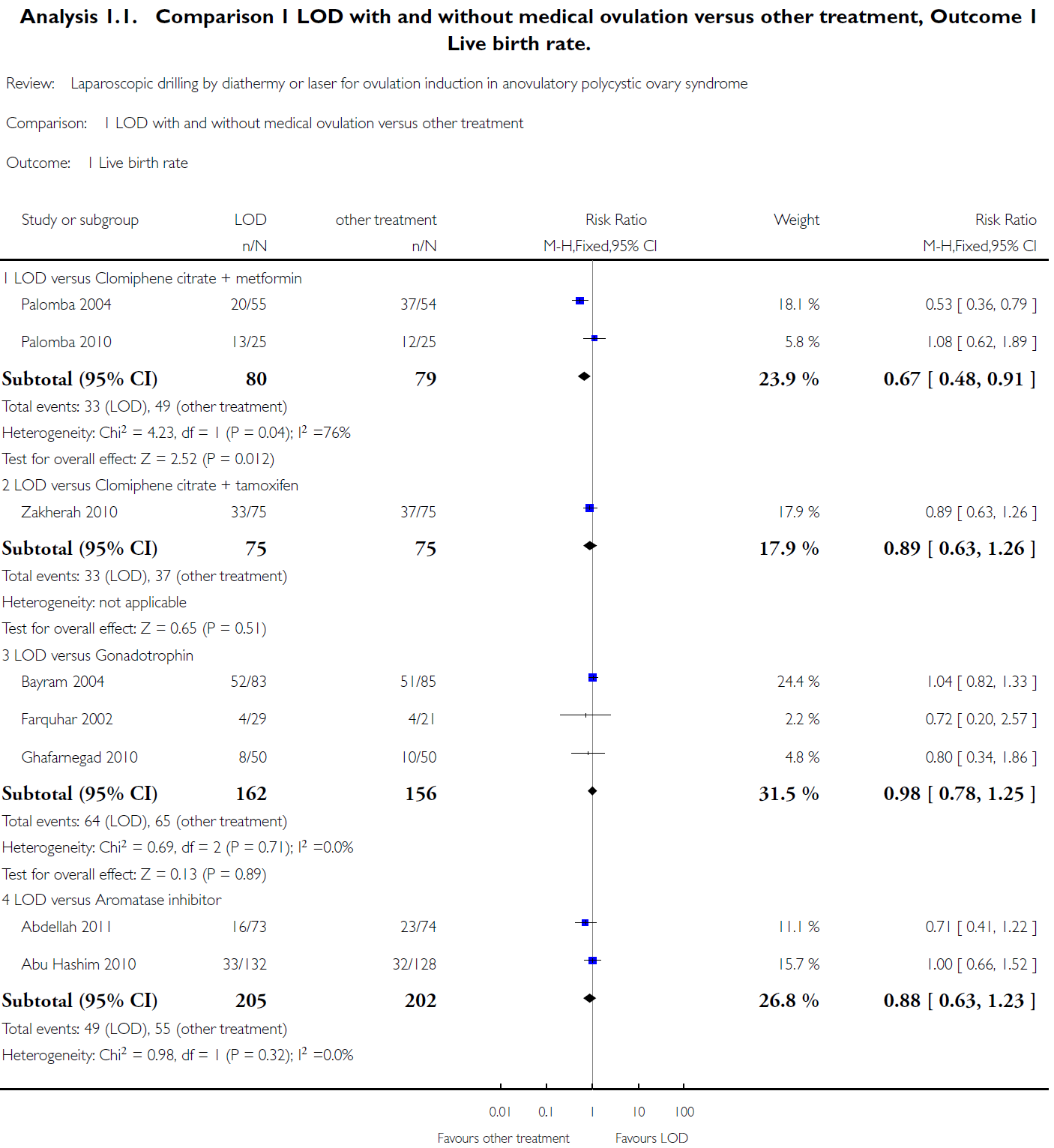 Eşdeğer etki
Canlı doğum oranı / çift başına

Toplam etki

LOD // çeşitli ovulasyon indüksiyon ajanları
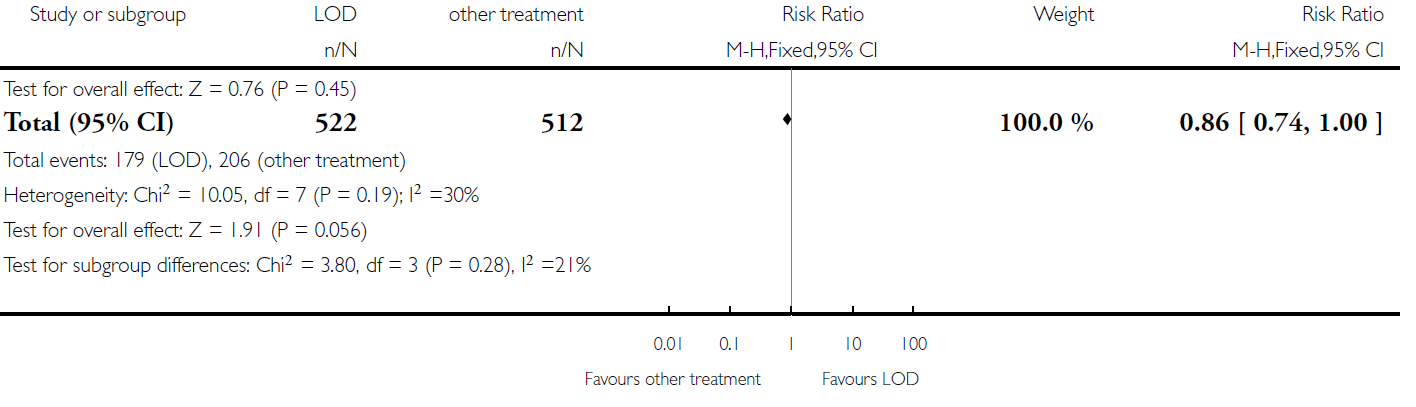 Eşdeğer etki ancak sınırda !
Çoğul gebelik insidansı  / devam eden gebelik başına

LOD // CC + Metformin
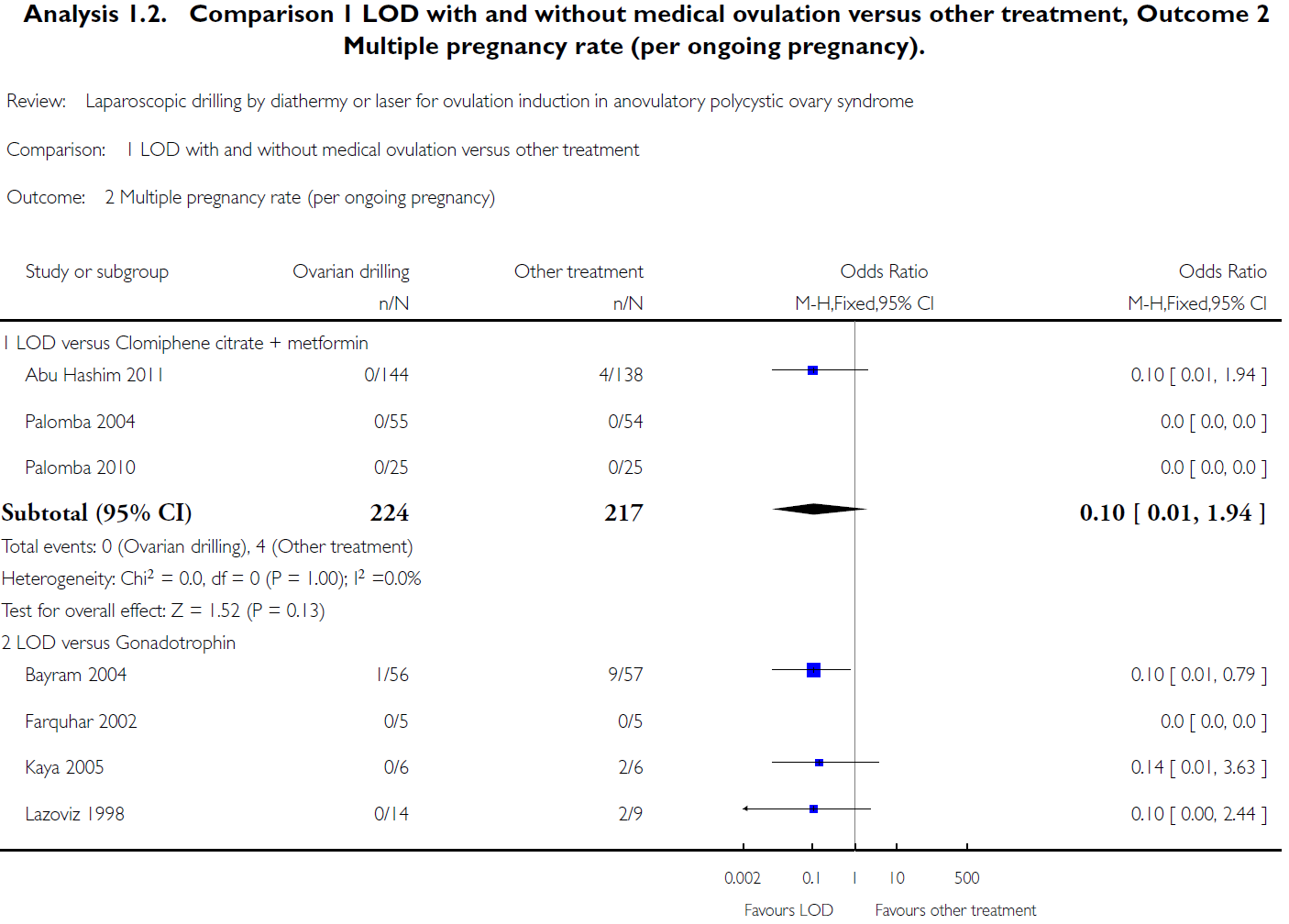 Eşdeğer etki
Çoğul gebelik insidansı  / devam eden gebelik başına

LOD // Gonadotropin
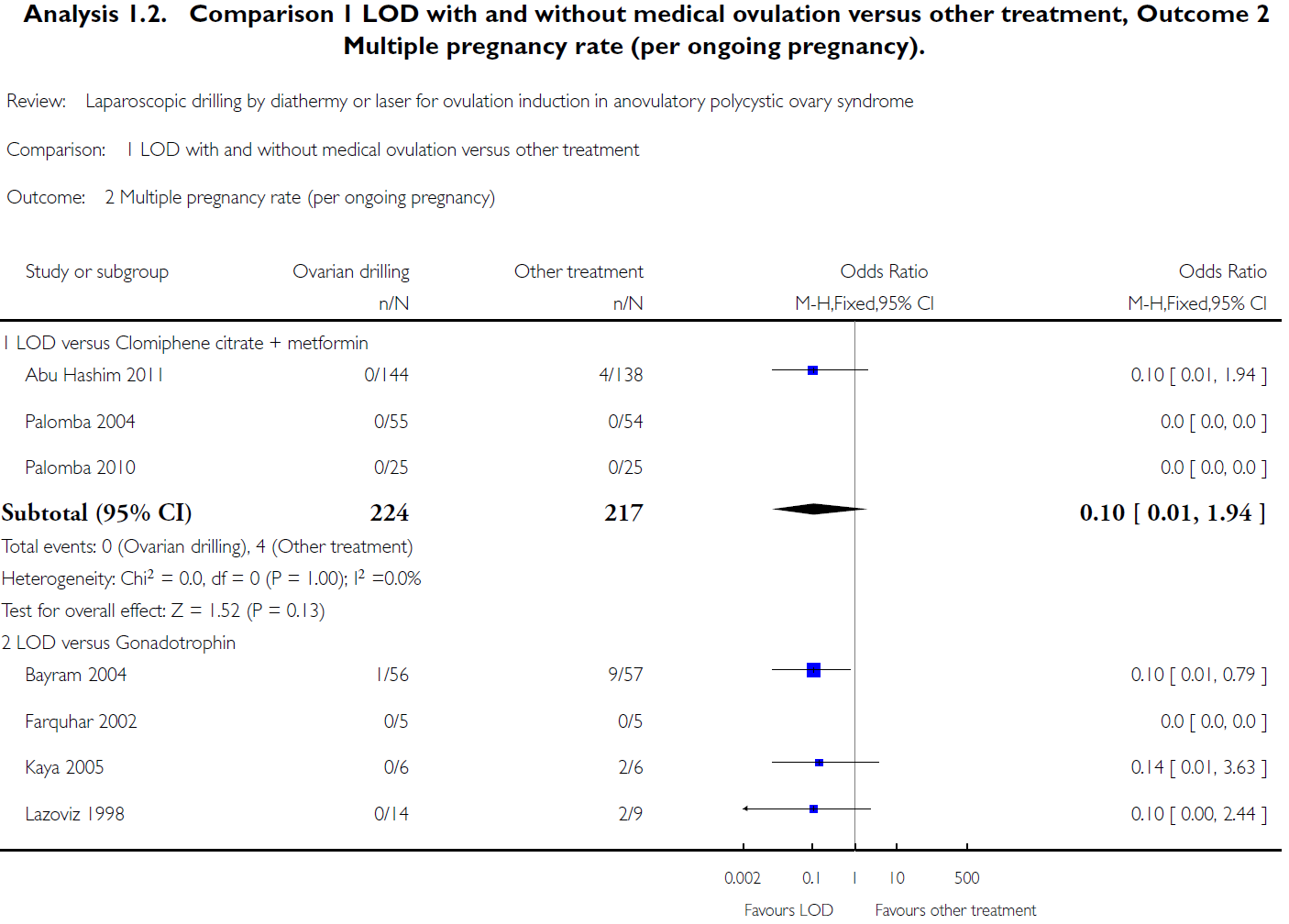 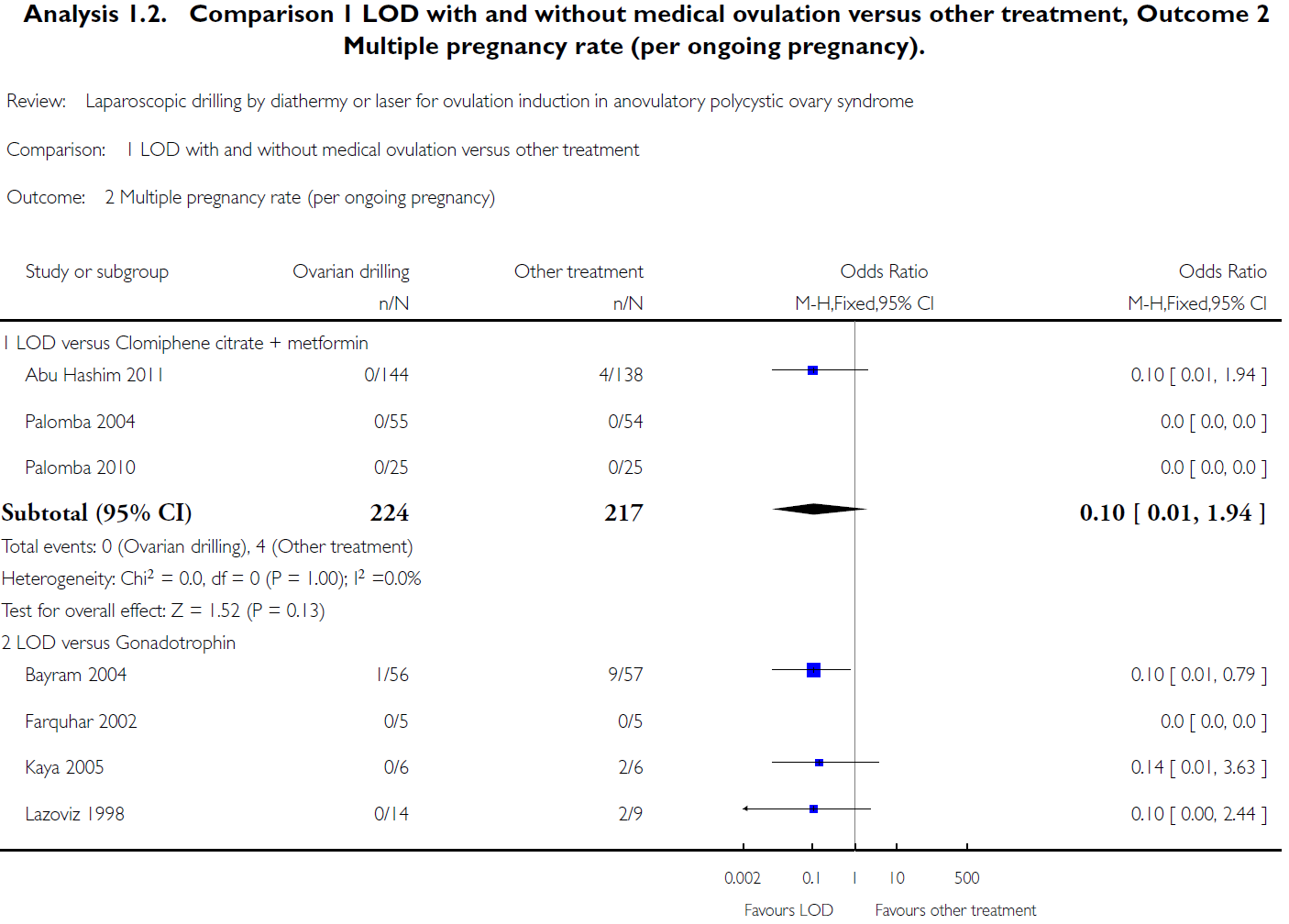 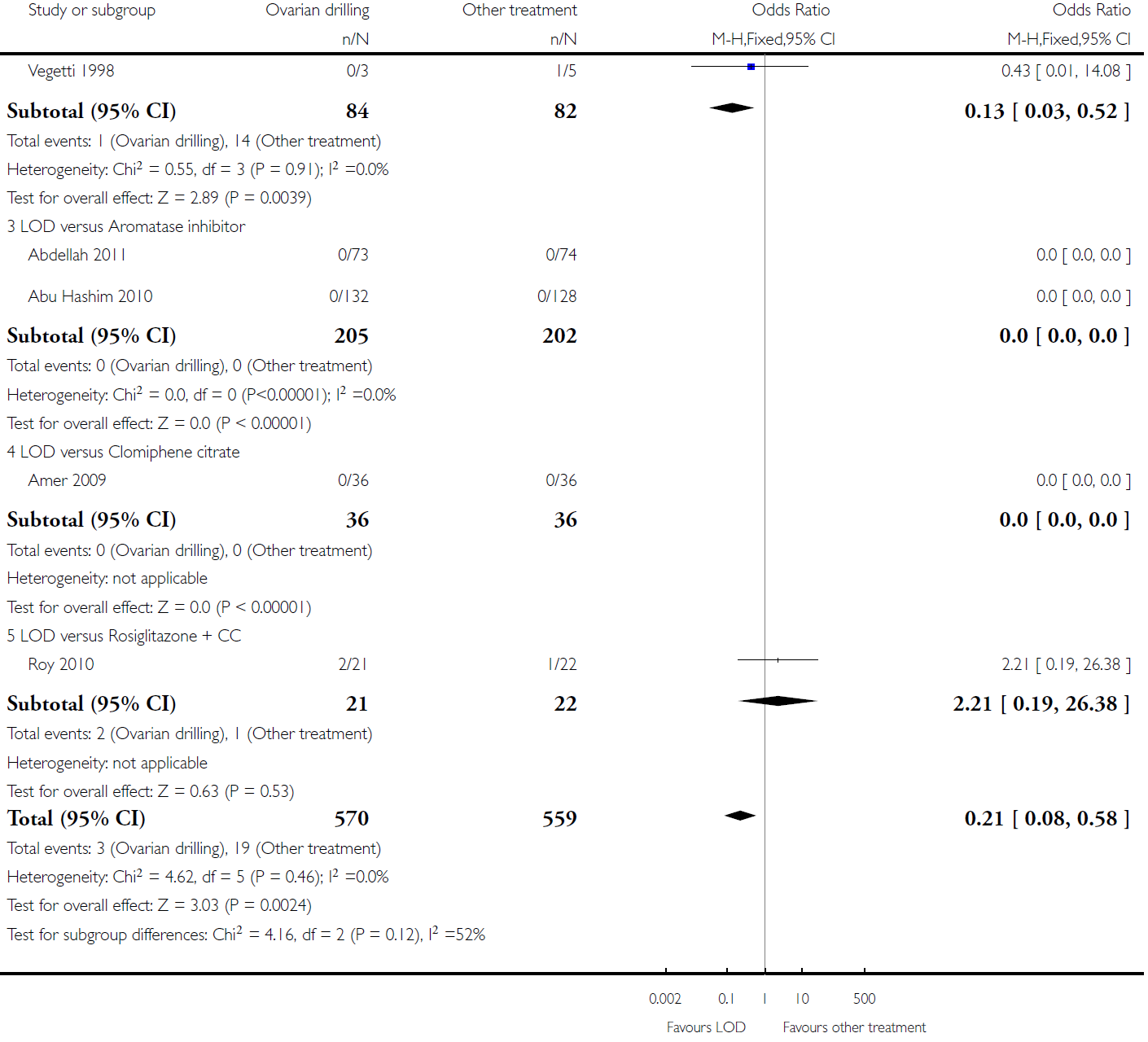 LOD lehine
Çoğul gebelik insidansı  / devam eden gebelik başına

LOD // çeşitli ovulasyon indüksiyonu ajanları
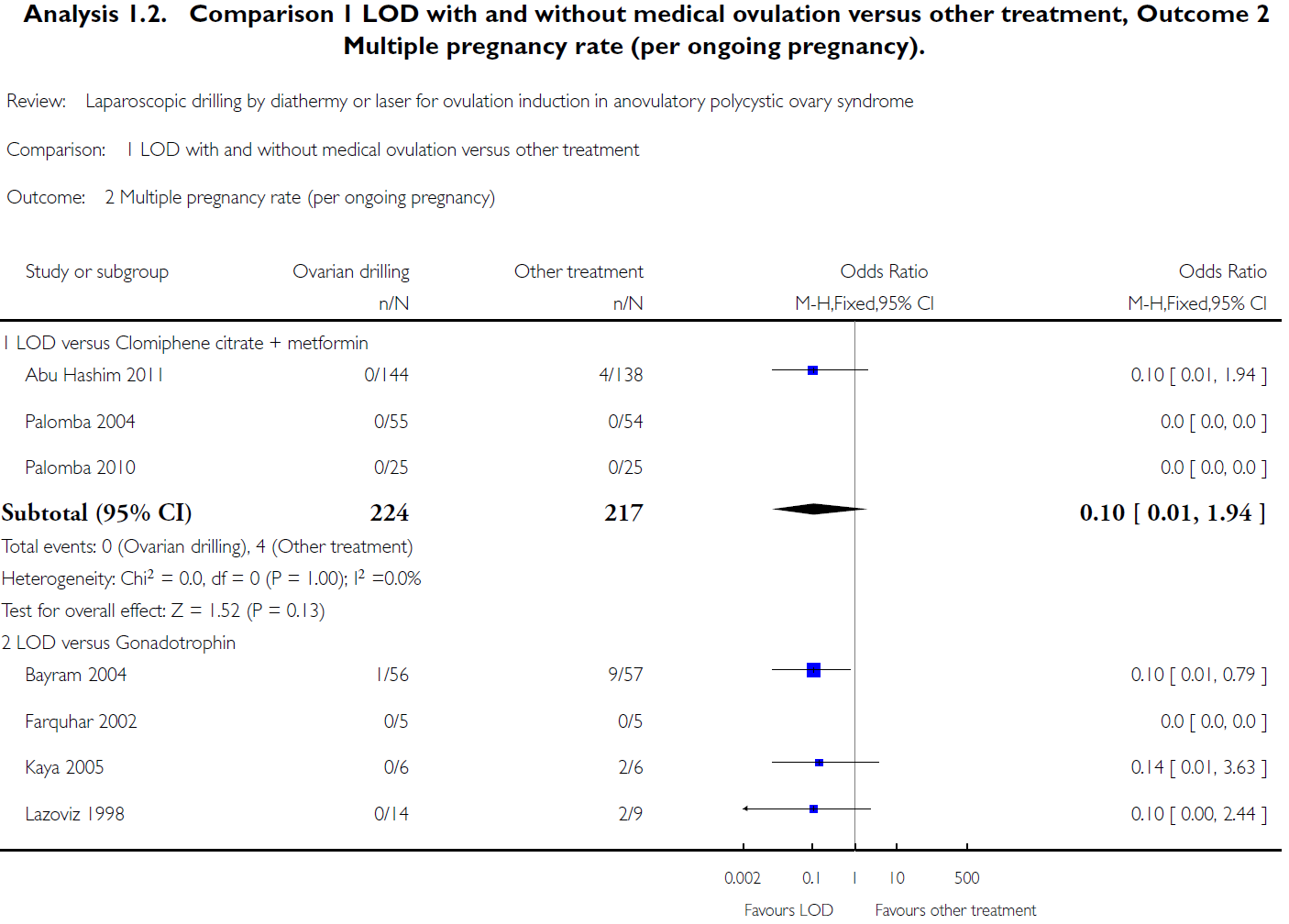 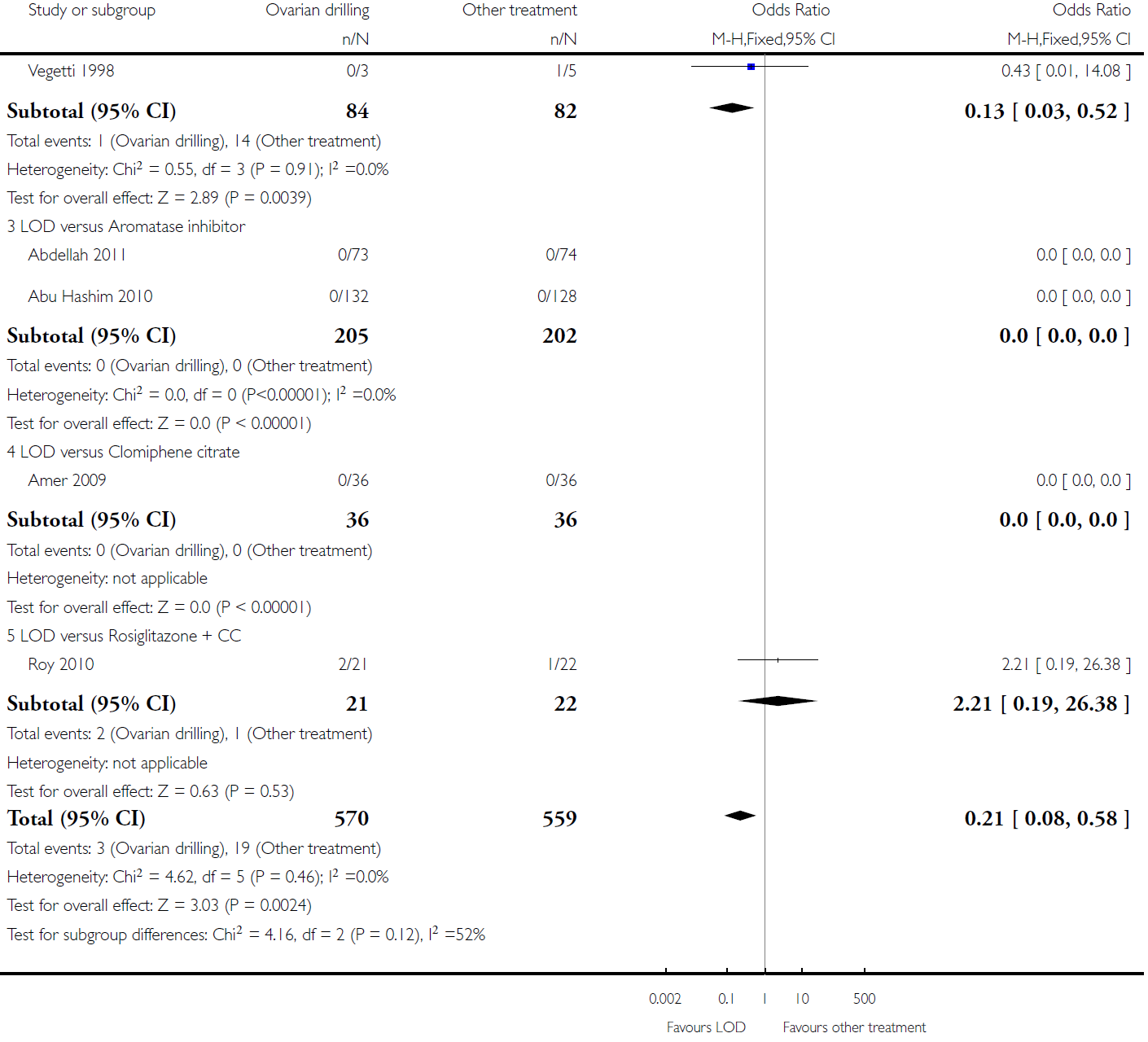 LOD lehine
Farquar C. The Cochrane Collaboration 2012’den kısaltarak ve sadeleştirerek
KOMPLİKASYONLARI
KOMPLİKASYONLAR
İntraoperatif

Nadir
Laparoskopi ve anestezinin genel komplikasyonları
Enerji modalitesi (özellikle unipolar) yaralanmaları
Hayvan deneyinde bipolar ile ciddi doku hasarı 1 
Transvajinal yaklaşımla ince barsak yaralanması 2 ve hemoraji 2,3
Transvajinalden transumblikal yaklaşıma geçiş <10%
Her zaman işlemin erken döneminde
Ovaryan hematom ve utero-ovaryan lig.hasarı riski
1 Hendriks ML. Fertil Steril 2010
2 Chiesa-Montadou S. Gynecol Obstet Fertil 2003
3 Casa A. J Am Assoc Gynecol Laparosc 2003
KOMPLİKASYONLAR
Postoperatif

Drilling işleminin kendisine ait
Periadneksal adezyonlar
Mekanik infertilite ve pelvik ağrı riski ancak adezyonla ilişkisi ? 1 
Ovaryan wedge rezeksiyonda pelvik adezyon oranı %100
Ancak %58.8’i işlemden sonra tedavi olmaksızın gebelik 2

LOD sonrası bir gebeliğin ardından, spontan gebeliklerin oluşması, adezyonların olası zararlı etkilerini belirlemeyi zorlaştırır
1 Greenblat EM. Fertil Steril 1993
2 Balen AH. Best Pract Res Clin Endocrinol Metab 2006
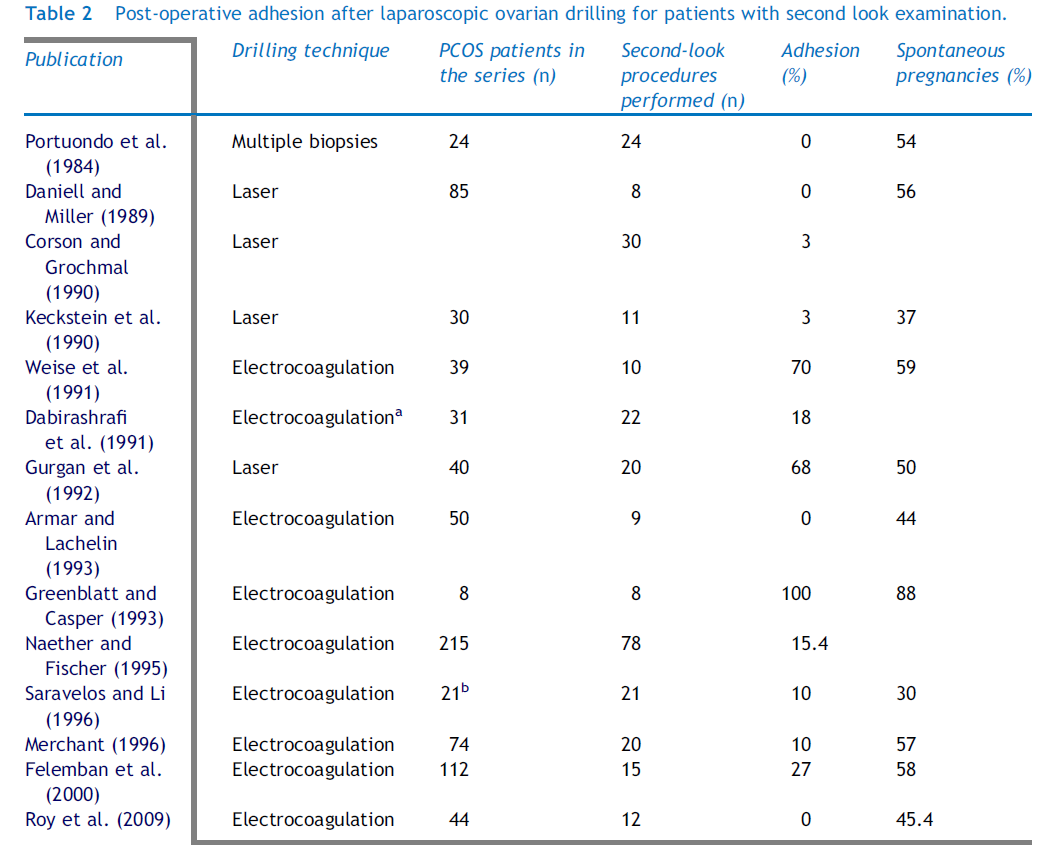 1 Fernandez H. Reprod Biomed Online 2011
KOMPLİKASYONLAR
Postoperatif

Delik sayısıyla adezyon insidansı arasında ilişki yok 1
Elektrokoter sonrası adezyon insidansı arasında ilişki belirsiz 2-4 
Adezyon bariyeri ve erken dönemde adezyolisiz yararlı 5-7
1 Mercorio F. Fertil Steril 2008
2 Taskin O. J Am Assoc Gynecol Laparosc 1999
3 Felemban A. Fertil Steril 2000
4 Roy KK. Arch Gynecol Obstet 2009
5 Gurgan T. Fertil Steril 1991
6 Li TC. Br J Obstet Gynaecol 1996
7 Saravelos H. Hum Reprod 1996
KOMPLİKASYONLAR
Postoperatif

Ovaryan rezerv hasar riski
Stromal hasar yanısıra kortikal hasar ve vital follikül kaybı riski
Over atrofisi - Olgu sunumu: Yüksek enerji, 8 delik, 400 W, 5 saniye 1
Her bir overe 4-8 delik; 40 W, 5 saniye: Tahrip edilen doku hacmi %0,4; gerçekleşen over doku hasarı %1 2
1 Dabirashrafi, H. Fertil. Steril 1989
2 El-Sheikhah A. J Obstet Gynaecol 2004
KOMPLİKASYONLAR
Postoperatif

Ovaryan rezerv hasar riski
Enerji aktarımı yolunun etkileri

Ovulasyon ve gebelik, uygulanan enerjiyle doğru orantılı
Daha önce drilling yapılanlara yeni drilling ve her bir overe 4 delik 1,2

5 – 10 – 15 delik: Delik sayısı arttıkça, gebelik ve ovulasyon artar 3
1 Amer SA. Fertil. Steril 2003
2 Amer SA. Hum Reprod 2003
3 Dabirashrafi H. Fertil. Steril 1991
KOMPLİKASYONLAR
Postoperatif

5 ve 10 delik (40 W, 2–3 s)/over: Ovulasyon ve gebelik oranları benzer
 
Yorum: Oranların benzer olması, 
daha az sayıda deliğin tercih edilmesine yol açmamalı 1
1 Malkawi HY. J Obstet Gynaecol Res 2005
KOMPLİKASYONLAR
Postoperatif

Drilling sonrası FSH artışı > 10 IU/l
Olguların yarısı gebe kaldı

Yorum: Drilling sonrası FSH artışı, kötü prognoz anlamına gelmemeli 1
1 Vizer M. Fertil Steril 2007
KOMPLİKASYONLAR
Postoperatif

CC / Unilateral drilling / Bilateral drilling
4 delik / over, 40 W, 3-5 s:
Bilateral drilling sonrası
İnhibin B, antral follikül sayısı ve over hacmi: hafif - anlamlı azalma

Yorum: ciddi over hasarından çok, 
normal ovaryan yanıta geri dönüşü ifade eder 1
1 Kandil M. BJOG 2005
KOMPLİKASYONLAR
Postoperatif

Uzman önerisi:
Bipolar enerji tercih ediniz
Unipolar enerjiyle 5 delikten fazla açmayınız 1
1 Fernandez H. Reprod Biomed Online 2011
TEK ya da ÇİFT TARAFLI  DRİLLİNG

Tek ve çift taraflı 4’er delik-40 W, 4 s.
Ovulasyon, gebelik ve gebelik kaybı açısından fark yok
Cerrahi süre, tek taraflıda daha kısa
Yorum: Tek taraflı 1
1 Youssef H. Reprod Biomed Online 2007
ÖZET
 
Canlı doğum oranı
LOD %34
Diğer ovulasyon indüksiyonu ajanları %40
LOD = CC + Tamoksifen
LOD = Gonadotropin
LOD = Aromataz inhibitörü
CC + Metformin > LOD



Çoğul gebelik insidansı
LOD = CC
LOD = Aromataz inhibitörü
LOD > Gonadotropin
SON MESAJ
 
LOD ya da diğer ovulasyon indüksiyonu ajanlarıyla

Klinik gebelik oranı
Canlı doğum oranı
Gebelik kaybı oranı BENZER




LOD ile 

Çoğul gebelik oranı DÜŞÜK
LOD’un ovaryal uzun erimli etkileri ?
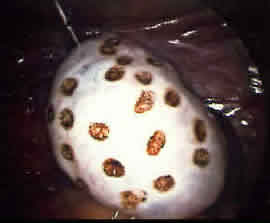 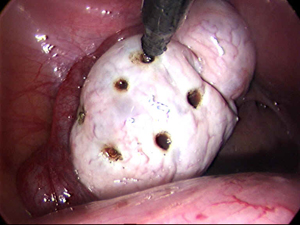 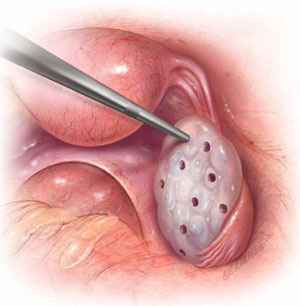 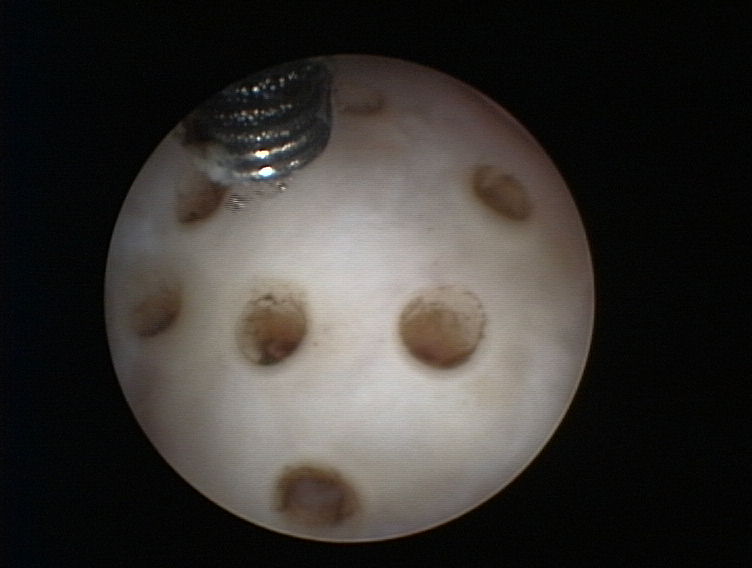 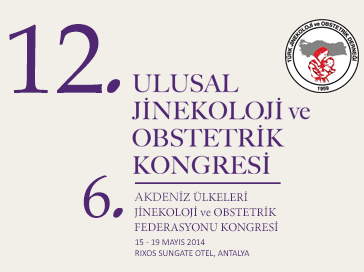 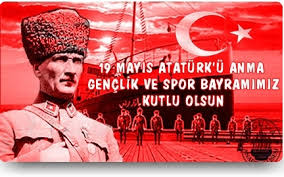 Günümüzde, Polikistik Over Sendromunda
Cerrahi Tedavinin Yeri

Prof. Dr. Ali Rıza ODABAŞI